Uttryck för väg på sydsamiska
Torbjörn Söder
Uppsala universitet
[Speaker Notes: Mov nomme Torbjörn Söder, jïh manne Stuehkesne årroeminie, bene mov barkoe Uppsalasne, gusnie manne barkem lohketäjjine.]
MÅL 		– 	PLATS	 	– 	KÄLLA 		– 	VÄG
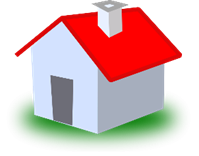 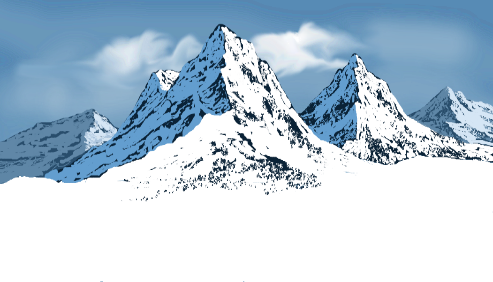 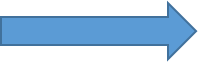 [Speaker Notes: Rumsliga betydelser som finns kodifierade i samiska språk,	 generellt fyra kategorier. 	Här är några exempel

Många ord med gemensam semantisk och morfologisk grund bildar serier i detta avseende

mål (eng. goal), plats (eng. location), källa (eng. source) eller väg (eng. path). 

PATH ~ langsetterbetydning, utbredning, riktning]
MÅL 		– 	PLATS	 	– 	KÄLLA 		– 	VÄG

saN	dása			dás			dás			dákko
saL	dási			dánna			dássta			dággu
	’hit’			’här’			’härifrån’		’den här 											vägen; 											här om-											kring’
[Speaker Notes: Rumsliga betydelser som finns kodifierade i samiska språk,	 generellt fyra kategorier. 	Här är några exempel pronominella adverb

Tillhör en struktur som kodar grundläggande rumsliga företeelser. 


mål (eng. goal), plats (eng. location), källa (eng. source) eller väg (eng. path).]
sydsamiska
MÅL 		– 	PLATS	 	– 	KÄLLA 		– 	VÄG

	daase			daesnie			daestie			daagkoe
	’hit’			’här’			’härifrån’		 ’den här 										vägen; 											här om-											kring’
[Speaker Notes: I sydsamiska är samma kategorier möjliga att påvisa.  Här är det adverb som uppvisar samma stam dom demonstrativa pronomen]
sydsamiska
MÅL 		– 	PLATS	 	– 	KÄLLA 		– 	VÄG

här	daase 			daesnie			daestie			daagkoe
uppe	bæjjese	 		bijjene	 		bijjede		 	bijjege

bakom	gåetien 			gåetien 			gåetien 			gåetien 		duakan			duekesne 		duekeste			duekiem
väst	 jillelen			jillielisnie		jillielistie			jilleli

	vaaran			vaeresne		vaereste			vaeriem
[Speaker Notes: Adverb som bygger på pronomenstammar har i adverbet för väg former som etymologiskt går tillbaka på prolativformer 

Adpositionen duekiem, liksom även vaeriem, är en ackusativ singularform

Adpositionen jilleli har istället en form som av allt att döma är en genitiv pluralform.  

Gemensamt för de fyra översta serierna är att de olika formerna relaterar till en gemensam semantisk komponent, och uttrycker mål, plats, källa resp. väg i förhållande till den.  

Jillelen osv. relationell eller jämförande betydelse till den semantiska komponenten]
-beala ’rum, plats som ansluter till det som uttrycks av förledet i sammansättningen’
MÅL 		– 	PLATS	 	– 	KÄLLA 		– 	VÄG

				johkebealesne ’vid åkanten’			geadtiebealam
									‘längs stranden’
				dållebealesne ‘vid elden’
(1)									            	
Apbe 	vähkoe-m	jeanoebeala-m 	våålese 	giehtelimh		        
Hel	vecka-acc	älvkant		ner	hålla.på.pst.1pl
‘Hela veckan höll vi på ner längs älvkanten’
[Speaker Notes: Hålla på/sträva/vara syselsatt

Nedtedigbaakoeh: jeanobealam dock är johkebeala = elvebredd, område langs elv]
-beala ’rum, plats som ansluter till det som uttrycks av förledet i sammansättningen’
MÅL 		– 	PLATS	 	– 	KÄLLA 		– 	VÄG

									            geadtiebealam
(2)									             ’utmed kusten’
Dah 	leah 		Luvliemearoe-n 	låvletje 	gaedtiebealam 
de	vara.prs.3pl	Östersjön-gen	östlig	utmed.kust
’De finns utmed Östersjöns östra kust’
[Speaker Notes: Dïsse jeatjah gïelh aaj govlesuvvieh – Dah leah Luvliemearoen låvletje gaedtiebealam 

Gaedtiebealam anges som adverbial]
raejkie ’hål’> -raejkiem, -raejkien, -raejkieh
MÅL 		– 	PLATS	 	– 	KÄLLA 		– 	VÄG
									okseraejkiem
									‘genom dörren’	
									loedteraejkien
					‘längs spåret’
									baalkaraejkieh
(3)									‘längs stigarna’	 
vuajna 		guktie 	bæjhpa 	okseraejkiem 	vualka
se.prs.3sg	hur	pipa	genom.dörren	ge.sig.av.prs.3sg
’han ser hur pipan far iväg genom dörren’
[Speaker Notes: Ylikoski  (2015)

Högre grad av grammatikalisering]
raejkie ’hål’> -raejkiem, -raejkien, -raejkieh
MÅL 		– 	PLATS	 	– 	KÄLLA 		– 	VÄG
									
																				loedteraejkien
					‘längs spåret’	 
(4)
jïh 	dïhte 	gujht 	die 	loeves 	vöölki 		dan 	loedte-raejkien
och	den	visst	så	lös	ge.sig.av.pst.3sg	dan.gen	längs.vägen
’och den for så visst iväg lös längs spåret’
[Speaker Notes: Ylikoski  (2016)]
Konfiguration			mål		plats		källa		väg

bakom 	duekie ’platsen bakom’		duakan  		duekesne 		duekeste 		duekiem
mellan 	gaske ’mellanrum’		gaskese		gaskesne 		gaskeste 		gaskem 
under 	nuelie ’platsen under’		nualan		nuelesne 		nueleste		nueliem 

bakom 	bååktje ’rygg, bakstycke’		bååktjese		bååktjesne		bååktjeste


vid, hos				gåajkoe	 	luvnie 		luvhtie 
på				nille 	 	nelnie 		nelhtie 		(bijjelen, rastah) 
inne				sïjse		sisnie 	 	sistie		(tjïrrh)
[Speaker Notes: Gåajkoe = suppletiv serie

Ingen synkron lexikal motsvarighet för gåajkoe, nille eller sïjse 

Attribut + huvudord > adpositionsfras (för denna typ fortfarande väldigt transparant)

Högre grad av grammatikalisering hos nille etc.]
Konfiguration			mål		plats		källa		väg

under 	nuelie ’plats under’		nualan		nuelesne 		nueleste		nueliem 
	vuelie ’nedre-’		vuelelen		vuelielisnie	vueleste		vueleli
	(*vuol̀ē)
(5)
Buertie-n nueliem 	snoegkedata
bord-gen 	under	nosa.runt.prs.3sg
’[hunden] nosar runt under bordet’

(6)
Vaedtsieh 	vueleli 	doeh 		gåetie-h!
gå.imp.2sg	nedanför	de.där.nom.pl	hus-nom.pl
’Gå nedanför de där husen!’
[Speaker Notes: The noun nuelie ‘the place under something’ and the adpositions nualan (under-goal), nuelesne (under-location), nueleste (under-source) and nueliem (under-path) belong to the same etymon as the North Saami adpositions vuollái (under-goal), vuolde (under-location/ source) and vuole (under-path). According to Pekka Sammallahti (1998: 267–268) these North Saami adpositions derive from the Proto-Saami noun *vuol̀ē ‘space under or below’ and the Proto- Finno-Saamic word *ala. In South Saami the counterparts have not developed the prothetic v which is found in North Saami and in Ume Saami, the geographically closest variety to South Saami, cf. saU vuöllie ‘Platz unter etw.’ (Schlachter 1958 s.v. vüellee).  Instead a prothetic n has appeared as a result of sandhi as the genitive singular ending -n of the marked word has yielded a form with an initial n (c.f. Collinder 1943 s.v. vuolest, vuollai; Bergsland 1946: •; vuelelen in Section 3.3).]
Vaedtsieh vuelelen doem gåetiem!
Gå nedenfor det huset!
Konfiguration			mål		plats		källa		väg

under 	nuelie ’plats under’		nualan		nuelesne 		nueleste		nueliem 
	vuelie ’nedre-’		vuelelen		vuelielisnie	vueleste		vueleli

(7)	
Vaedtsieh 	doej 		gåetie-j 		vueleli!
gå.imp.2sg	de.där.gen	hus-gen.pl	nedanför
’Gå nedanför de där husen’

(8)
Vaedtsieh 	vuelelen 		doem 		gåetie-m
gå.imp.2sg	nedanför		det.där.acc	hus-acc
’Gå nedanför det där huset’
[Speaker Notes: The noun nuelie ‘the place under something’ and the adpositions nualan (under-goal), nuelesne (under-location), nueleste (under-source) and nueliem (under-path) belong to the same etymon as the North Saami adpositions vuollái (under-goal), vuolde (under-location/ source) and vuole (under-path). According to Pekka Sammallahti (1998: 267–268) these North Saami adpositions derive from the Proto-Saami noun *vuol̀ē ‘space under or below’ and the Proto- Finno-Saamic word *ala. In South Saami the counterparts have not developed the prothetic v which is found in North Saami and in Ume Saami, the geographically closest variety to South Saami, cf. saU vuöllie ‘Platz unter etw.’ (Schlachter 1958 s.v. vüellee).  Instead a prothetic n has appeared as a result of sandhi as the genitive singular ending -n of the marked word has yielded a form with an initial n (c.f. Collinder 1943 s.v. vuolest, vuollai; Bergsland 1946: •; vuelelen in Section 3.3).]
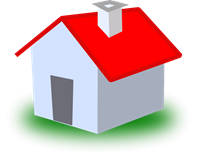 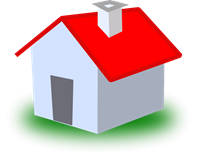 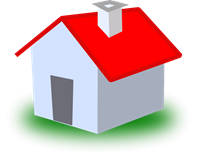 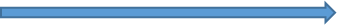 vuelelen dam gåetiem
‘nedanför det huset’
vueleli doeh gåetieh
‘nedanför de där husen’
mål		plats		källa		väg
åvte-	framför		åvtelen		åvtelisnie		åvtelistie		åvteli
bijjie-	över		bijjelen		bijjielisnie		bijjielistie		bijjeli
jillie-	väst		jillelen		jillielisnie		jillielistie		jilleli
sisnie-	inne		sisnjelen		sisnjielisnie	sisnjielistie	sisnjeli
vuelie-	under		vuelelen		vuelielisnie	vuelielistie	vueleli
ålkoe-	ute		ålkolen		ålkoelisnie	ålkoelistie	ålkoli

(9)
Dle 	akte-n 	aerede-n 	dle 	ryöjnesjeminie 	Hamptjärna-n 	jillelen
så	en-gen	morgon-gen	så	valla.ger		Hamptjärna-gen	väster.om
’Så en morgon höll man på att valla väster om Hamptjärna’
mål		plats		källa		väg
åvte-	framför		åvtelen		åvtelisnie		åvtelistie		åvteli
bijjie-	över		bijjelen		bijjielisnie		bijjielistie		bijjeli
jillie-	väst		jillelen		jillielisnie		jillielistie		jilleli
sisnie-	inne		sisnjelen		sisnjielisnie	sisnjielistie	sisnjeli
vuelie-	under		vuelelen		vuelielisnie	vuelielistie	vuelelie
ålkoe-	ute		ålkolen		ålkoelisnie	ålkoelistie	ålkoli

(10)
Ij 		gie 	vissjh 		lopmh 	baeledh 	dej 	gåetiej 		ålkoli
neg.prs.3sg	vem	orka.conneg	snö.pl	skotta.inf	de.gen	hus-gen.pl	utanför
’Ingen orkar skotta snön utanför de husen’
mål		plats		källa		väg

saS:	över		bijjelen		bijjielisnie		bijjielistie		bijjeli
	väst		jillelen		jillielisnie		jillielistie		jilleli

saU:	över		jillèlissa		jllèlisna		jillèlista		jillèla
	väst		bijjèlissa		bijjèlisna		bijjèlista		bijjèla

saP	över		badjelij		badjelin		badjelist		badjel
saL	över		padjēlij		padjēlin		padjēlis		padjēl(a)
preposition		postposition	adverb
bijjelen 		ACC, NOM.PL.	GEN		X
bijjielisnie 		ACC		GEN		X
bijjielistie 				GEN		X
bijjeli		NOM.PL.		
jillelen		ACC, GEN				X
jillielisnie 		ACC		GEN		X
jillielistie						X
jilleli 		NOM.PL. 		
sisnjelen				GEN		X
sisnjielisnie				GEN		X
sisnjielistie				GEN		X
sisnjeli		ACC, NOM.PL.		
vuelelen 		ACC 		GEN		X
vuelielisnie 				GEN	
vuelielistie 				GEN		X
vueleli		NOM.PL.		
ålkolen 		ACC, GEN				X
ålkoelisnie 		GEN		GEN		X
ålkoelistie 		ACC		GEN		X
ålkoli 		ACC, NOM.PL.	GEN
[Speaker Notes: Adverb
Motiverat serien

numeruskongruens]
Ackusativ singular och nominativ plural
(11)
Dom 		vuemie-m 	lij 		joe 	bïevle 		sjïdte-me 
den.där.acc 	skogsdal-acc 	aux.pst.3sg 	redan	barmark 	bli-pptcp 
’I den där skogsdalen hade det redan blivit barmark’

(12)
dle	tjoejkimen 	gåabpegem	raedtie-m 	juktie 	dle 	råakedimen
så	skida.pst.1du	båda.acc		kant-acc		så.att	så	träffa.pst.1du
‘Så skidade vi (två) längs varsin kant (av hjorden) så att vi träffades’
[Speaker Notes: Affectedness, påverkan

Formsammanfall ackusativ plural och illativ plural

Men gosse båata luvlelen dohkoe, dle dïhte jïenehke goh tjåahkene jallh staanede dah deavah, dah njuanah jïh aalka snööledh (beta lite) juktíe tjåahkene dagkoe jïh daate minngehke aalka jaksedh]
Ackusativ singular och nominativ plural
(13)
Men 	gosse 	båata 		luvlelen 	dohkoe, dle 	dïhte 	jïenehke 		goh 
men	när	komma.prs.3sg	österut	dit	så 	den	huvudhjord	liksom
tjåahkene 	jallh 	staanede 	dah 	deava-h, dah 	njuana-h	jïh
samla.sig.prs.3sg	eller	stanna.prs.3sg	de	backe-pl	 de 	udde-pl		och
aalka		snööledh
börja.prs.3sg	beta.lite-inf
’Men när den kommer dit österut, så samlar sig huvuddelen av hjorden eller stannar vid de där backarna och uddarna och börjar beta lite’
[Speaker Notes: Affectedness, påverkan

Formsammanfall ackusativ plural och illativ plural

Men gosse båata luvlelen dohkoe, dle dïhte jïenehke goh tjåahkene jallh staanede dah deavah, dah njuanah jïh aalka snööledh (beta lite) juktíe tjåahkene dagkoe jïh daate minngehke aalka jaksedh]
Ackusativ singular och nominativ plural
(14)
Dam 	jïenehke-m 	dle 	jeatjah 	almetjh 		vuejiehtin 	dam 	
Den.acc	huvudhjord-acc	så	andra	människa.pl	driva.pst.3pl	den	
vuemie-m 	bæjjese
skogsdal-acc	upp
’Andra människor drev huvuddelen av hjorden uppför skogsdalen’

(15)
Sleerh 		dam 	varki 	dom 		deava-m 	våålese
slänga.imp.2sg	den.acc	fort	den.där.acc	backe-acc	nedför
’Släng den fort nedför den där backen’
[Speaker Notes: Ack + adverb]
Ackusativ singular och nominativ plural
(16)
Bovtsh 	lin 		dellie 	jïllene 	krïensebeala-h 	jïh 	dah 	vaartoebielie-h
ren.pl	vara.pst.3pl	så	uppe	gränsområde-pl	och	de	fjällsida-pl
‘Renarna var så uppe i gränsområdena och på de fjällsidorna’
Adverb eller adposition?
(17)
Krievvie 	gujht 	aaj 	dle 	gååteje 			våålese 	dam 	bijhbielie-m
hjord	i.alla.fall	också	så	börja.beta.prs.3sg	ned	den.acc	översidan-acc
’Hjorden började i alla fall också beta sig ned längs översidan’

(18)
Jïh 	dle 	vöölkimh 	numhtíe 		juhtien 		våålese 	dam 	jaevrie-m
Och	så	ge.sig.av.pst.1pl	på.så.sätt	flyttande	ned	den.acc	sjö-acc
‘Och så gav vi oss av på flytt ner över sjön’
Adverb eller adposition?
(19)
Sara 	bïjre 	dam 	gåetie-m 	veedtsi
Sara	runt	den.acc	hus-acc		gå.pst.3sg
’Sara gick runt det huset’

(20)
Bïjre 	dah 	gåetie-h 	barre 	snårroe-h
runt	de	hus-pl		bara	buske-pl
’Runt husen är det bara buskar’

(21)
Bïjre 	dah 	gåetie-h 	vaadtsam
runt	de	hus-pl		gå.prs.3sg
’Jag går runt de husen’
[Speaker Notes: Normalt inte ackusativ plural, trots att NP är avser något bestämt och specifikt.]
Adverb eller adposition?
mål		plats		källa		väg
åvte-	framför		åvtelen		åvtelisnie		åvtelistie		åvteli
bijjie-	över		bijjelen		bijjielisnie		bijjielistie		bijjeli
jillie-	väst		jillelen		jillielisnie		jillielistie		jilleli
sisnie-	inne		sisnjelen		sisnjielisnie	sisnjielistie	sisnjeli
vuelie-	under		vuelelen		vuelielisnie	vuelielistie	vuelelie
ålkoe-	ute		ålkolen		ålkoelisnie	ålkoelistie	ålkoli

(22)
Dïhte 	lij 		jillelen 			dam 	ierhkiebielie-m 	juhtieminie
han	aux.pst.3sg	till.västsidan/väster.om[?]	den.acc	skuggsida-acc	flytta.ger
’Han höll på att flytta västerut längs skuggsidan [?] / väster om skuggsidan [?]’
påverkan (affectedness) –  transitivitet
Buertien nueliem snoegkedata ’[hunden] nosar runt under bordet’
Vaeriem tjoejkem ’Jag skidar över fjället’
Sleerh dam varki dom deavam våålese! ’Släng den fort nedför den där backen!’
Dom vuemiem lij joe bïevle sjïdteme  ’I den där skogsdalen hade det redan blivit barmark’
staanede dah deavah, dah njuanah jïh aalka snööledh ’stannar vid de där backarna och uddarna och börjar beta lite’
Vaedtsieh vuelelen doem gåetiem! ’Gå nedanför det där huset’
Dïhte lij jillelen dam ierhkiebieliem juhtieminie ’Han höll på att flytta västerut längs skuggsidan’
Sara bïjre dam gåetiem veedtsi ’Sara gick runt det huset’
Sara dan gåetien bïjre veedtsi ’Sara gick runt det huset’ (?)
[Speaker Notes: Transitivitet som ett kontinuum

Preposition som ett transitivt adverb]